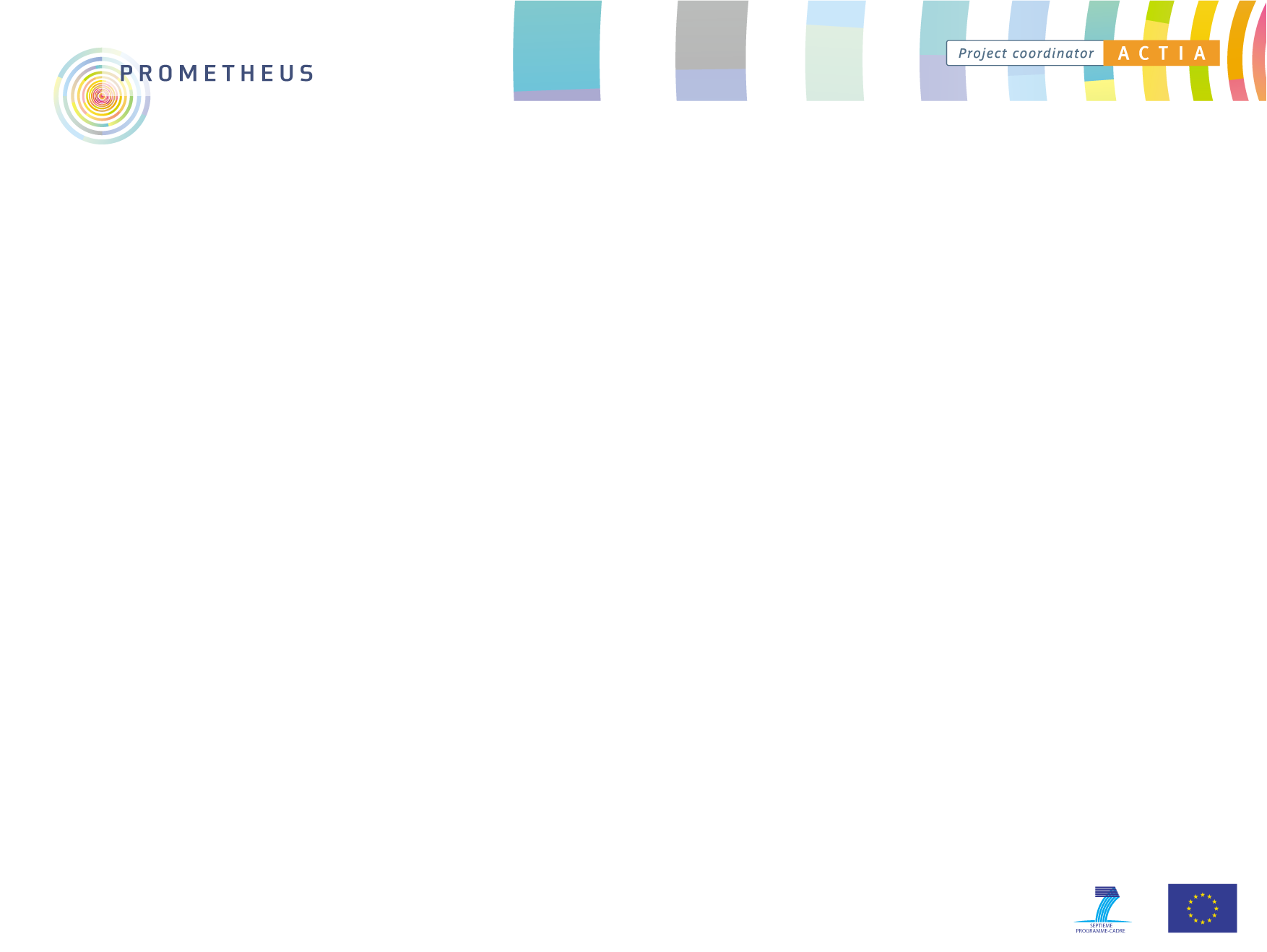 Monitoring of process contaminants in real time using the fluorescence-based tool Fluoralys for a rapid diagnosis of product and process safety
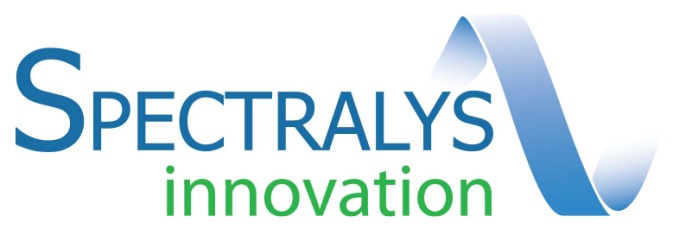 Scheme of the optical design and software
LED 4
Embedded Electronic
LED 3
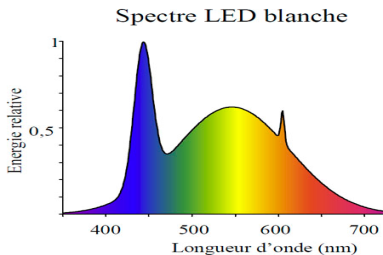 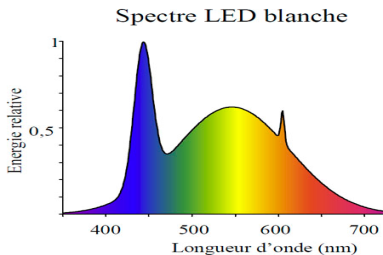 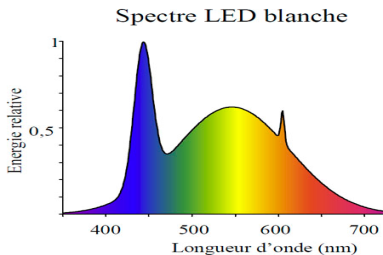 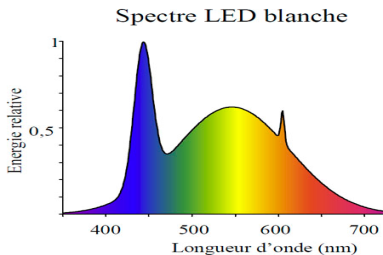 LED 2
FLUORALYS
LED 1
CCD Sensor
Adapt.
Diffraction gratings
« Stylus » probe
 4 excitation fibers.
 1 Read fiber
Spectral information
 Fluorescences.
 4LED = 4 emission spectra
2
2
Scheme of the optical design and software
FLUORALYS
SOFTWARE
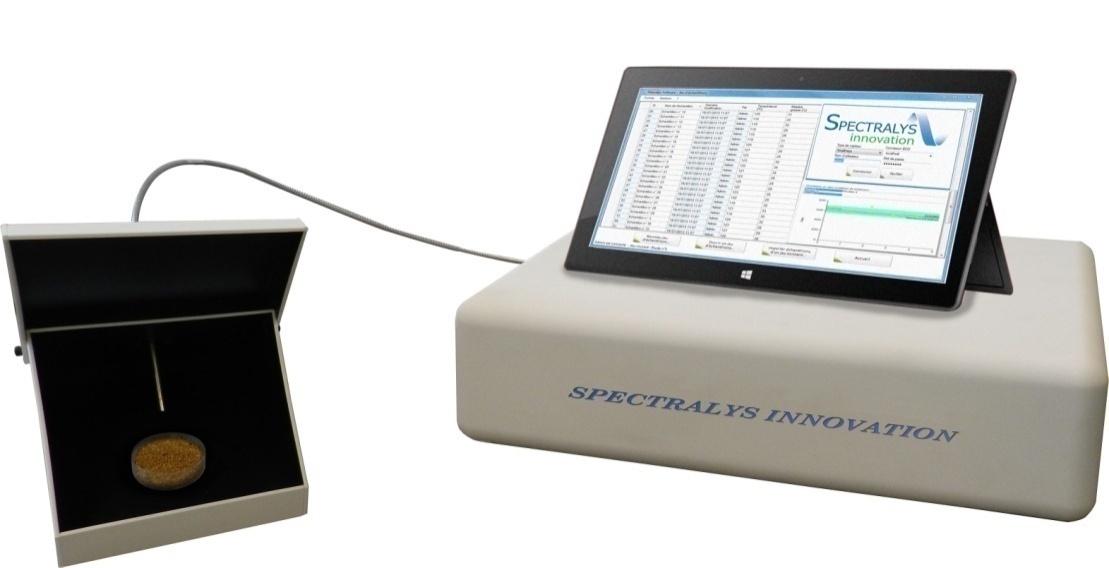 Measurement controle
   Analysis of Fluorescence information
   Application of calibration models.
  Calculation of means and std
  Database
  Monitoring the control map.
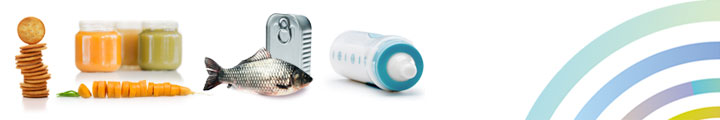 3
3
Real time diagnosis on recipe sensitive to heat damage
CML
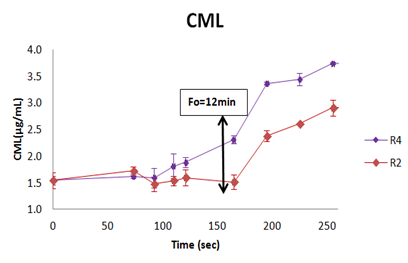 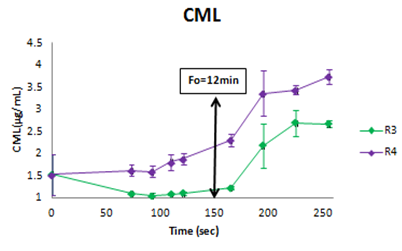 DHA + iron
DHA - iron
DHA + lactose + vitC
DHA + maltodextrin
Fluoralys
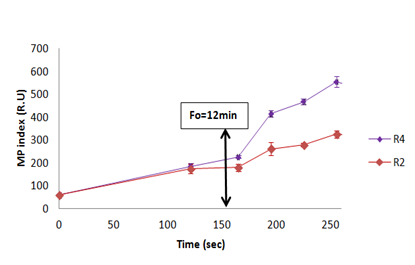 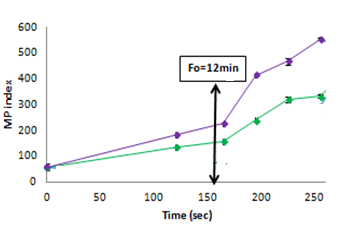 DHA + iron
DHA - iron
DHA + lactose + vitC
DHA + maltodextrin
Impact of storage
Accelerated for 60 days at 50°
Celsius
Formula A 
Formula B
5
Infant formula heat process control using FLUORALYS
Ohmic heating process
Sampling
At line
In line
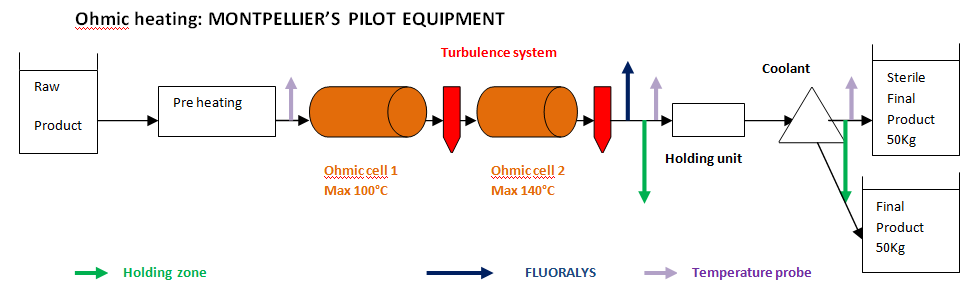 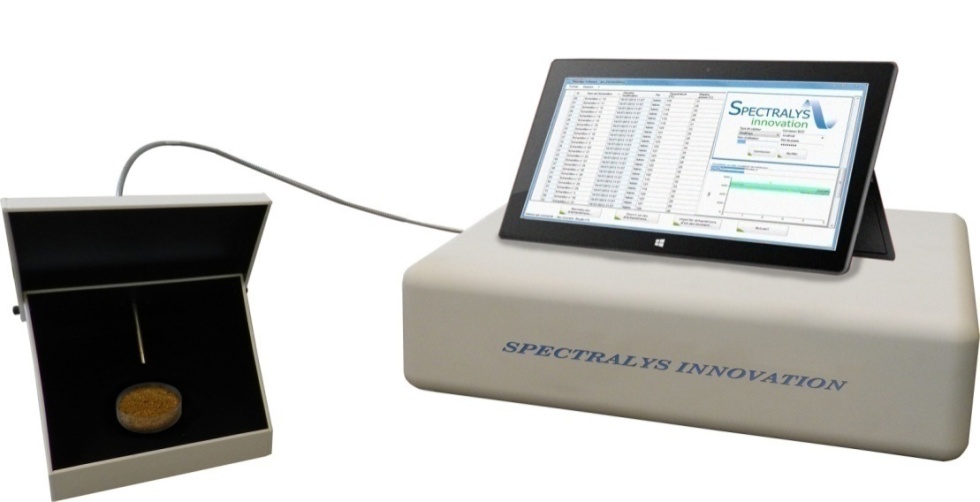 In line
At line
Rapid diagnosis on baby food quality using FLUORALYS
Real time comparison of 2 technologies
Impact of storage
Furan
Fluoralys
Furan
Retorting
Furan
Fluoralys
Fluoralys
Ohmic heating
Monitoring acrylamide in biscuits using FLUORALYS
At line
In line
180°C
190°C
200°C
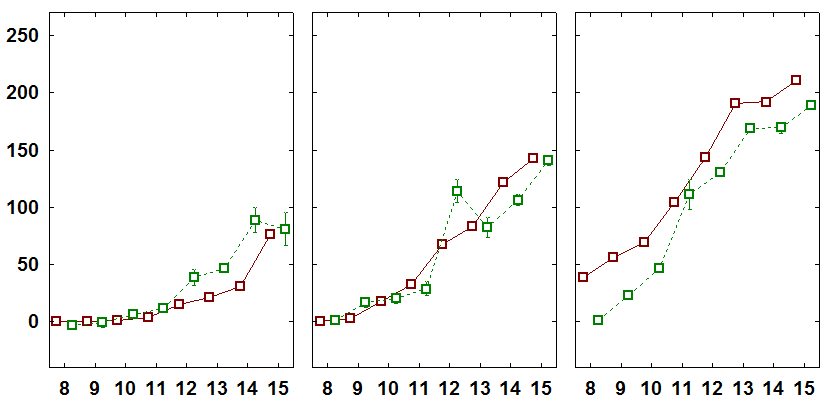 Probe
Probe holder
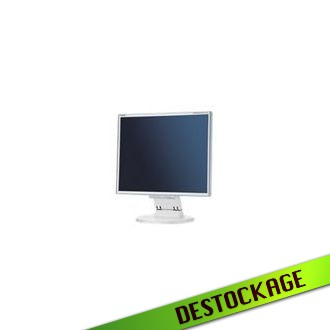 Acrylamide (µg/kg)
Acrylamide (µg/kg)
FLUORALYS
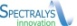 Data measured         Data predicted
Industrial monitoring of acrylamide in biscuits in a multicriteria approach
Monitoring of acrylamide and texture at industrial scale over production days
Conclusion
FLUORALYS is a non destructive fluorescence analyzer developed for real time, reliable and simple monitoring of process contaminants
For R&D purposes : 
impact of recipes/ingredients
interest of alternative technologies
prediction of storage effect
process optimization in a multicriteria approach 
For quality control in PRODUCTION in a multicriteria approach:
AT LINE in the final product for control map
IN LINE for implementation of corrective actions